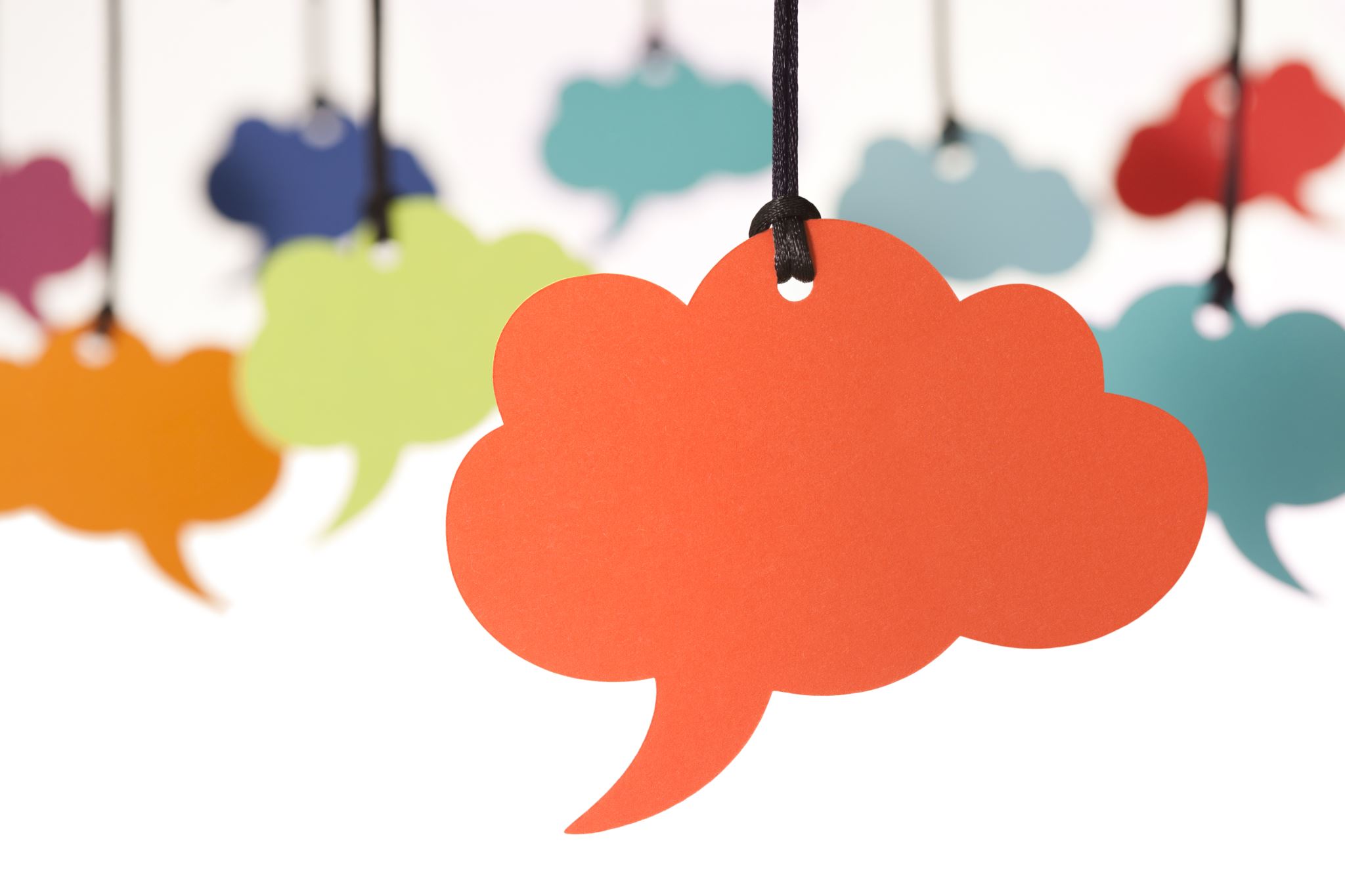 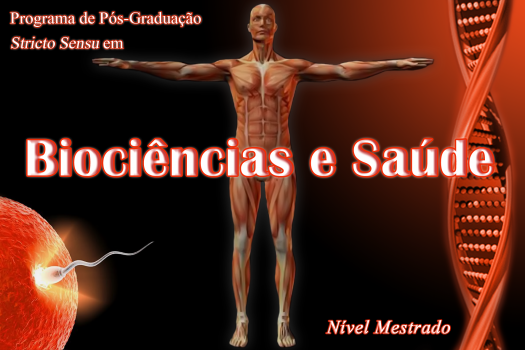 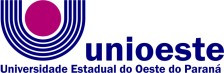 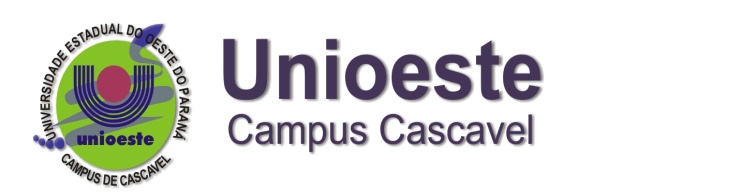 CONFERÊNCIA
Data: 28/11/2019Horário: 9hLocal: Mini auditório da UNIOESTE CAMPUS CASCAVEL
Public Health and Health Services Research in an ageing German society: How to adapt to the increasing number of old and chronically ill patients?*
Haverá tradução simultânea
*Saúde pública e pesquisa em serviços de saúde em uma sociedade alemã que está envelhecendo: como se adaptar ao número crescente de pacientes idosos com condição crônica?
Conferencista: Kerstin Hämel, Bielefeld Universitat, Alemanha
Coordenação: Profas. Beatriz Toso e Larissa Schmitt